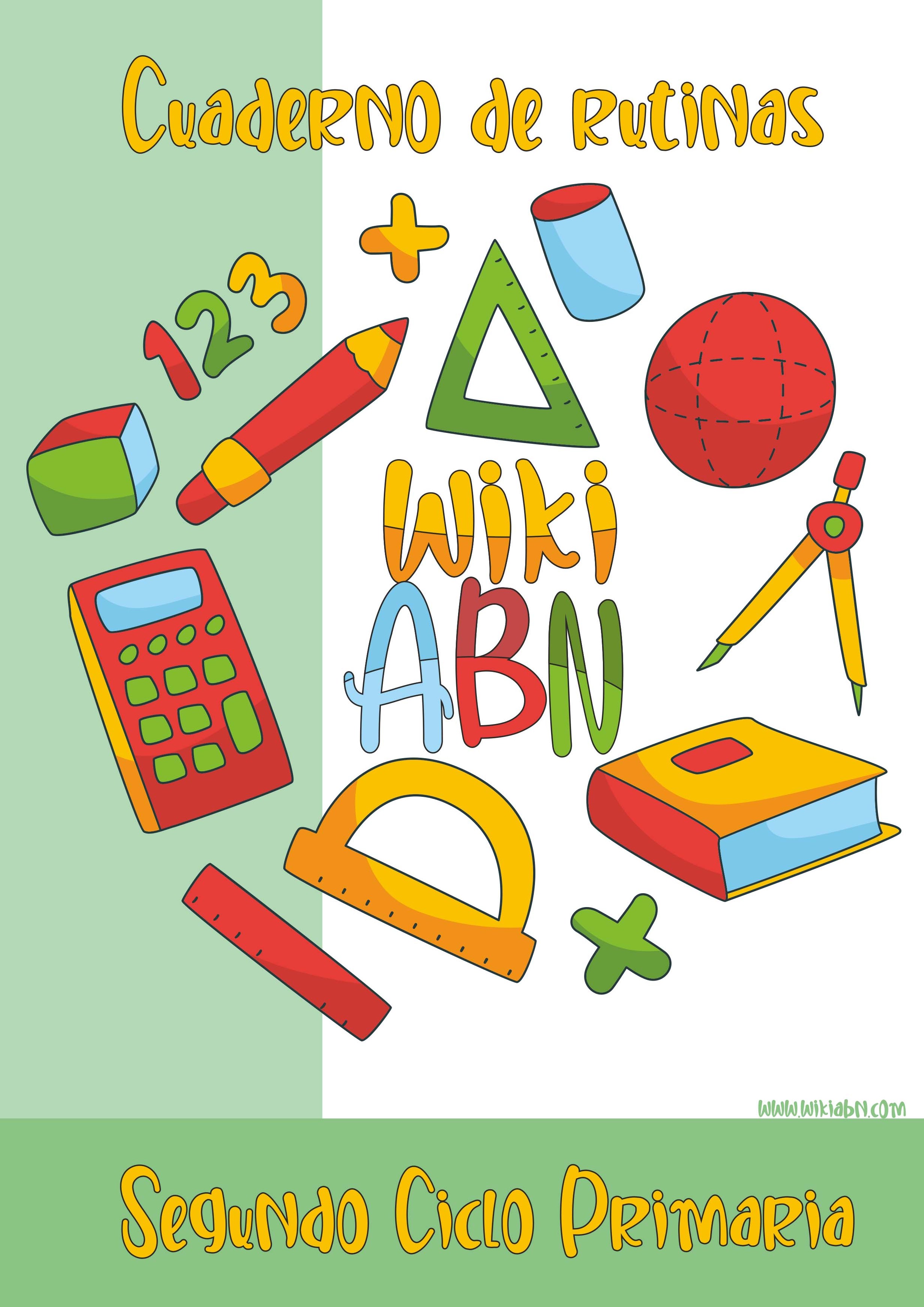 Nombre
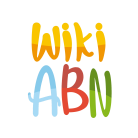 Nombre
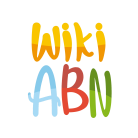 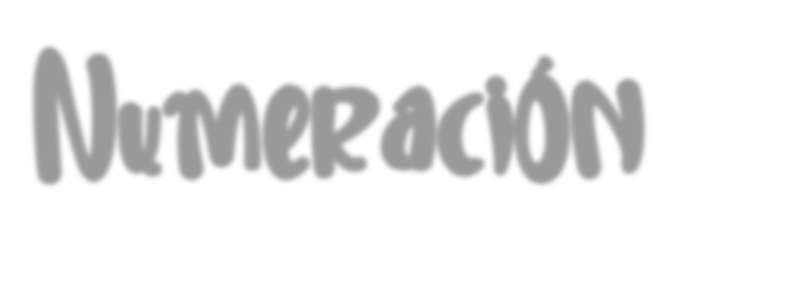 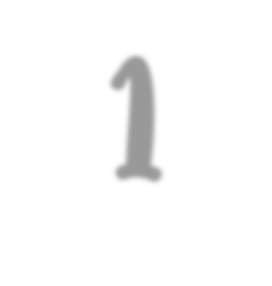 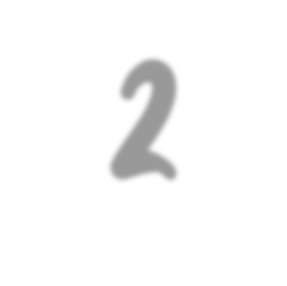 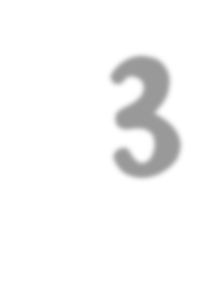 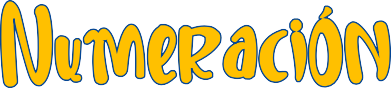 1.  Continúa la serie.
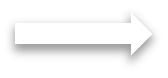 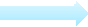 2.  Contamos la serie.
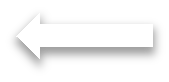 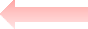 3.  Escribe el nombre de cada número.
4.	Escribe el número anterior y posterior
5.  Ordena de Mayor > a menor <
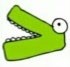 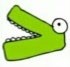 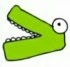 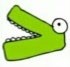 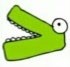 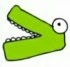 6.  Ordena de menor < a Mayor >
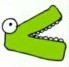 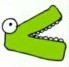 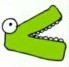 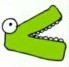 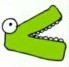 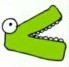 Nombre
7. Spider
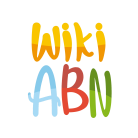 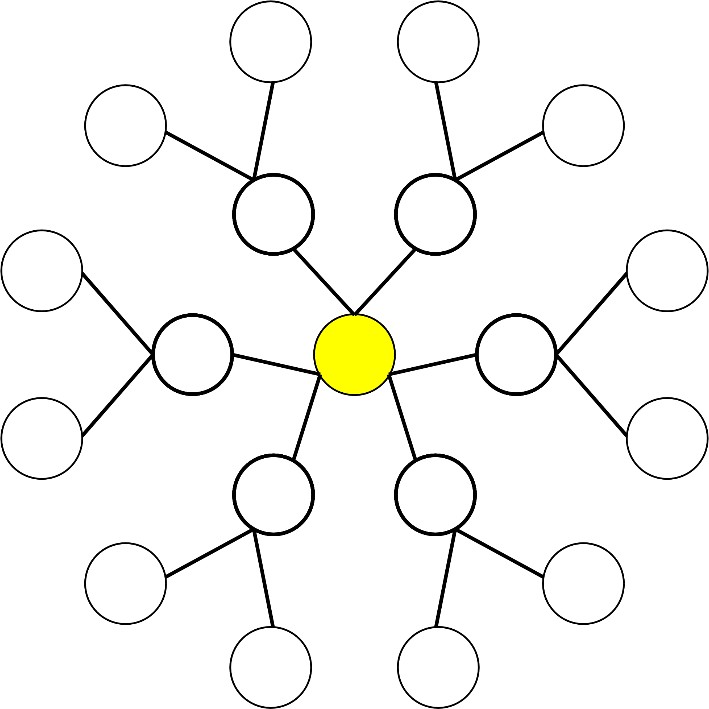 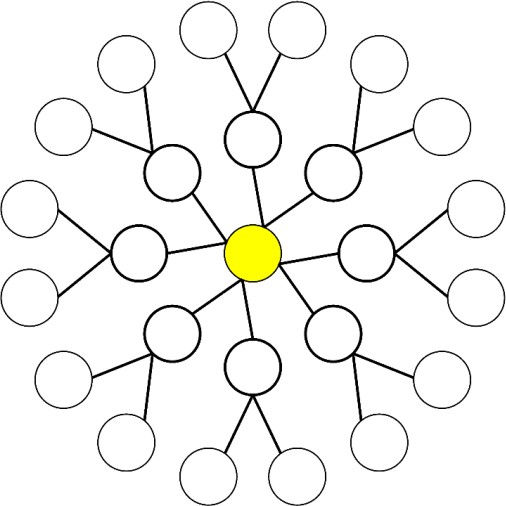 Nombre
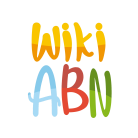 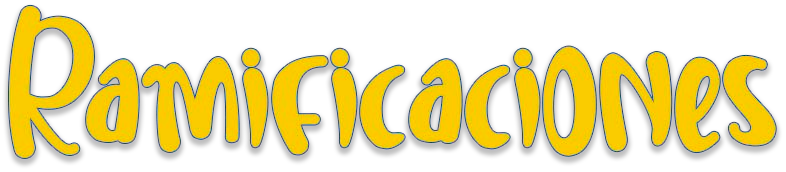 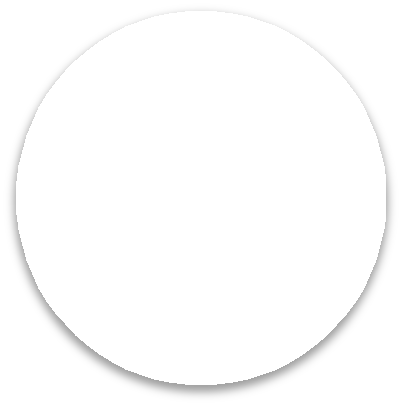 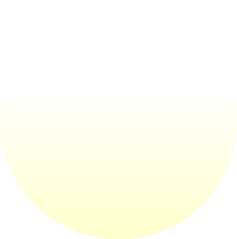 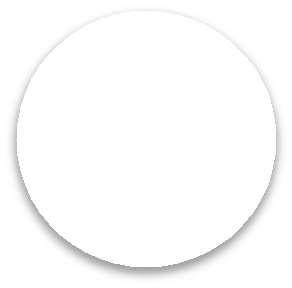 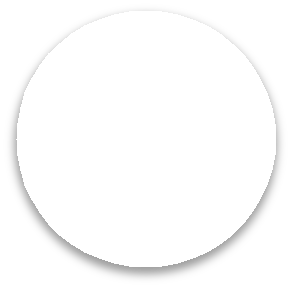 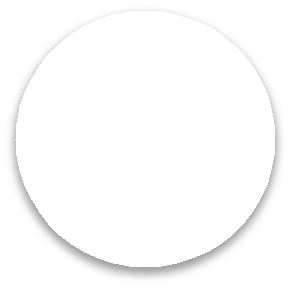 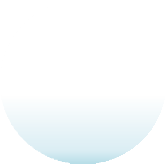 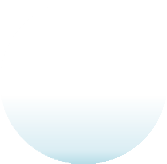 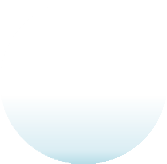 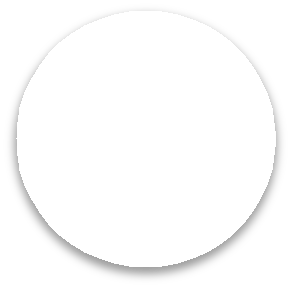 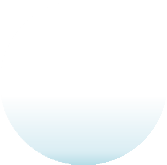 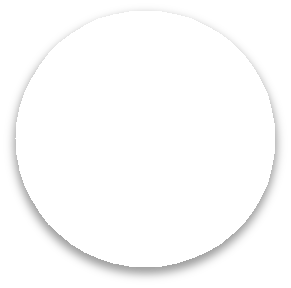 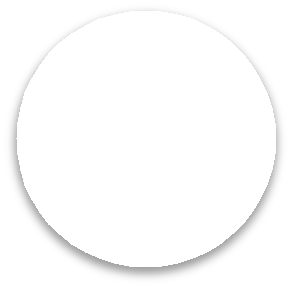 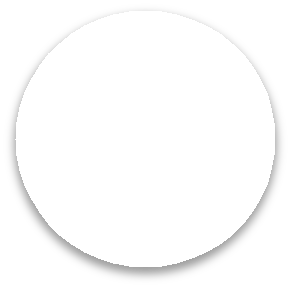 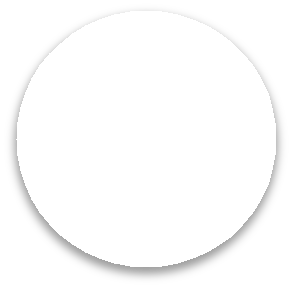 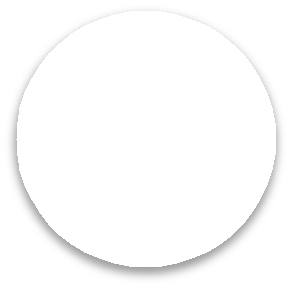 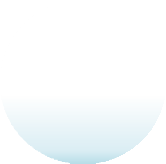 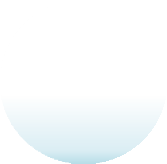 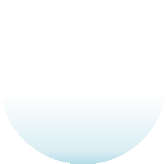 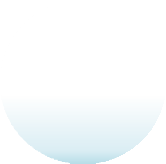 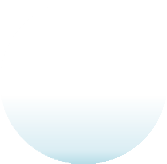 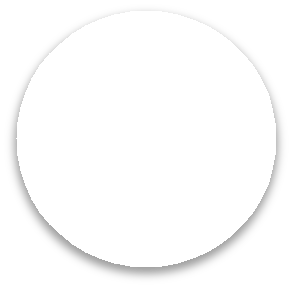 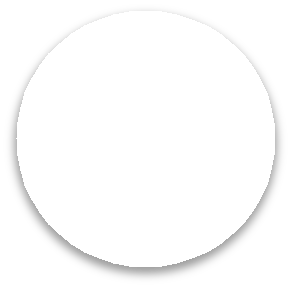 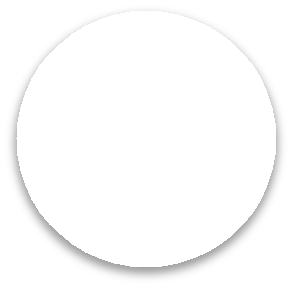 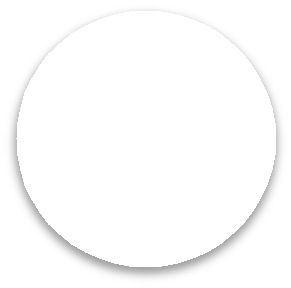 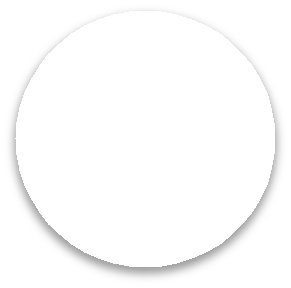 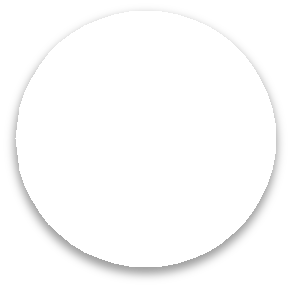 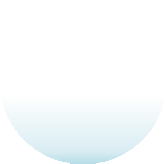 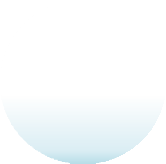 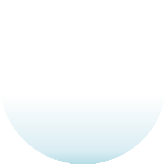 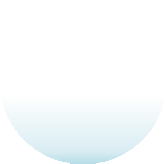 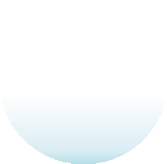 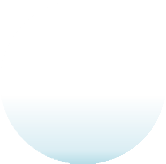 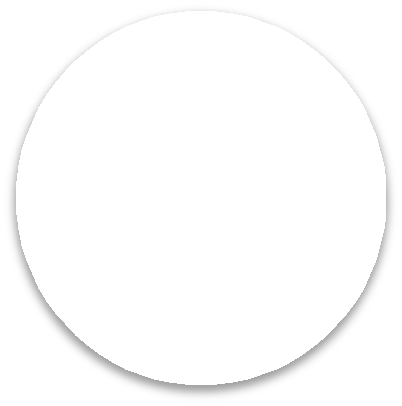 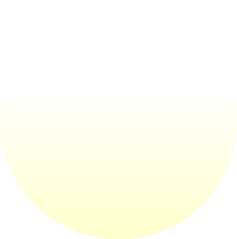 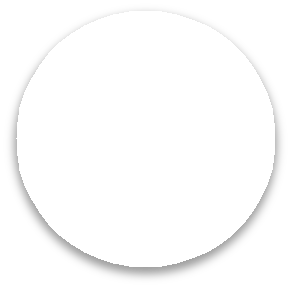 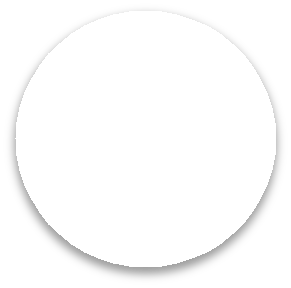 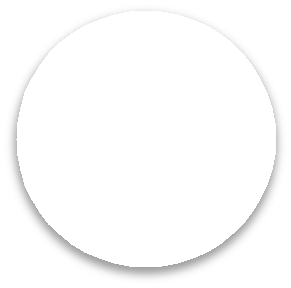 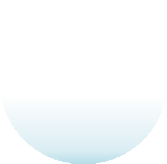 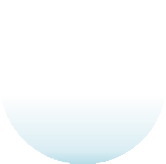 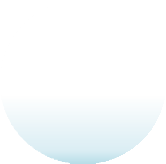 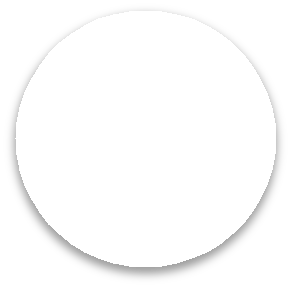 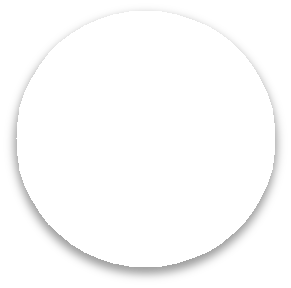 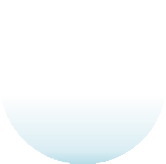 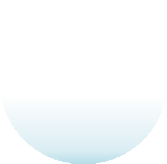 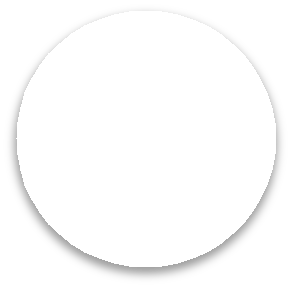 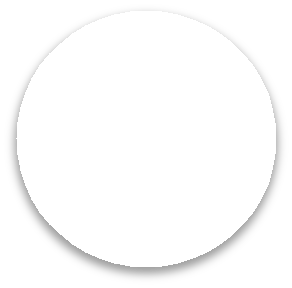 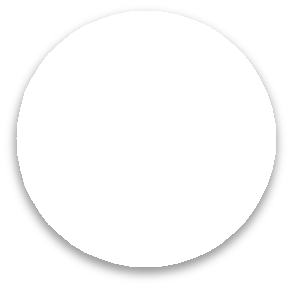 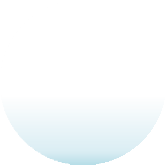 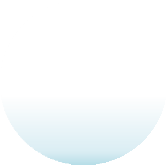 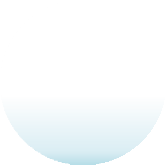 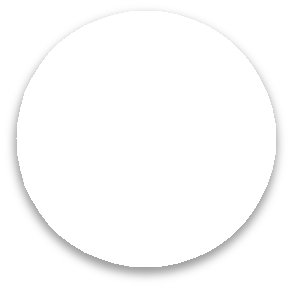 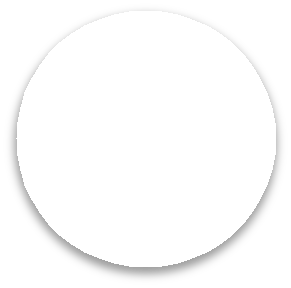 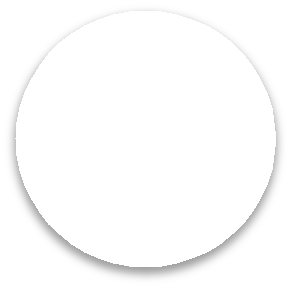 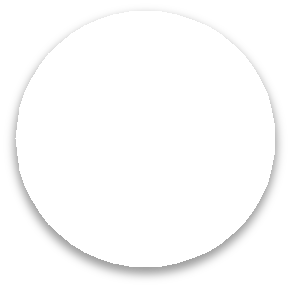 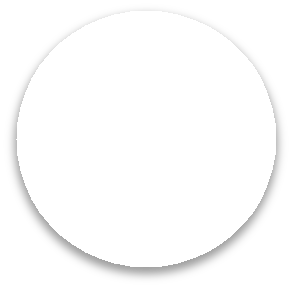 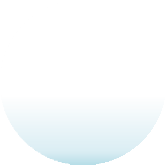 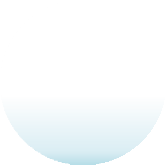 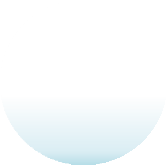 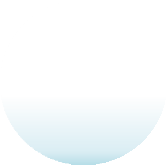 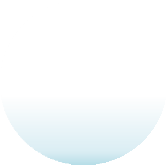 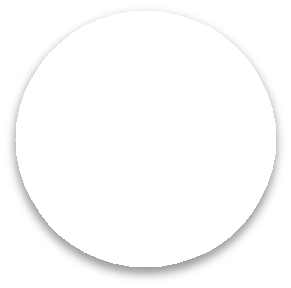 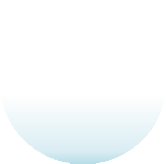 Nombre
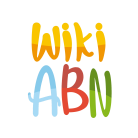 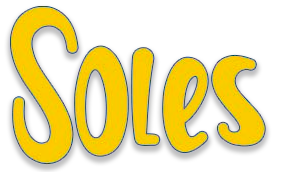 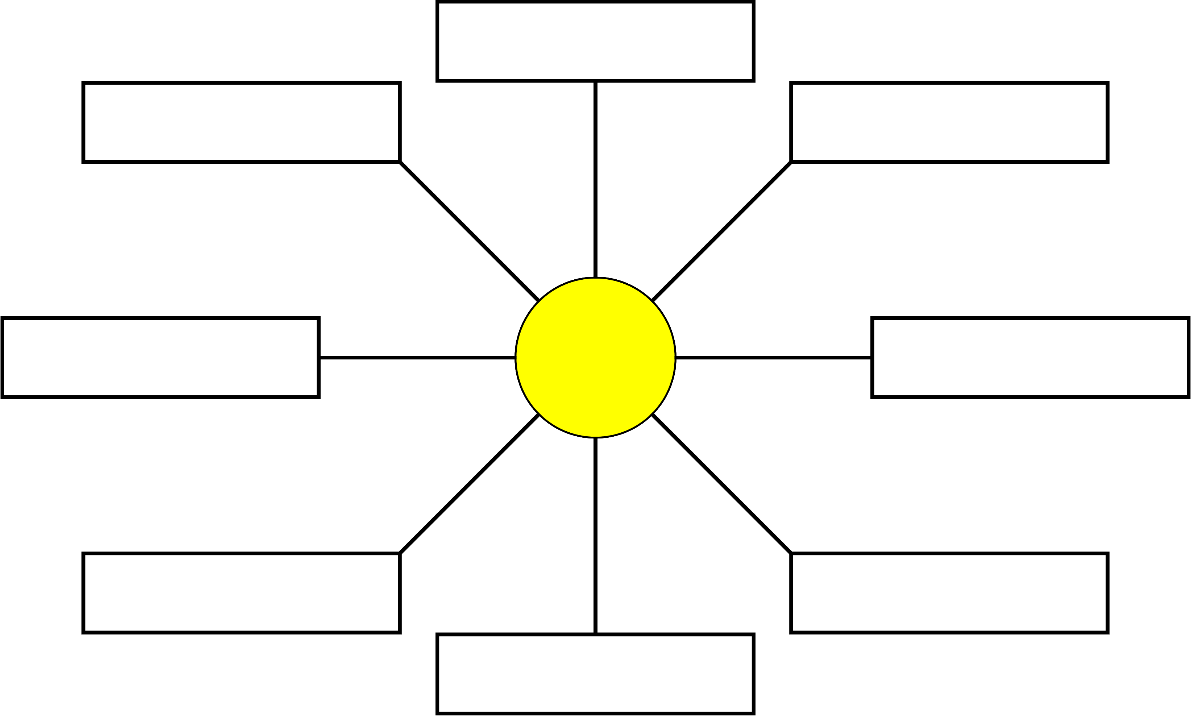 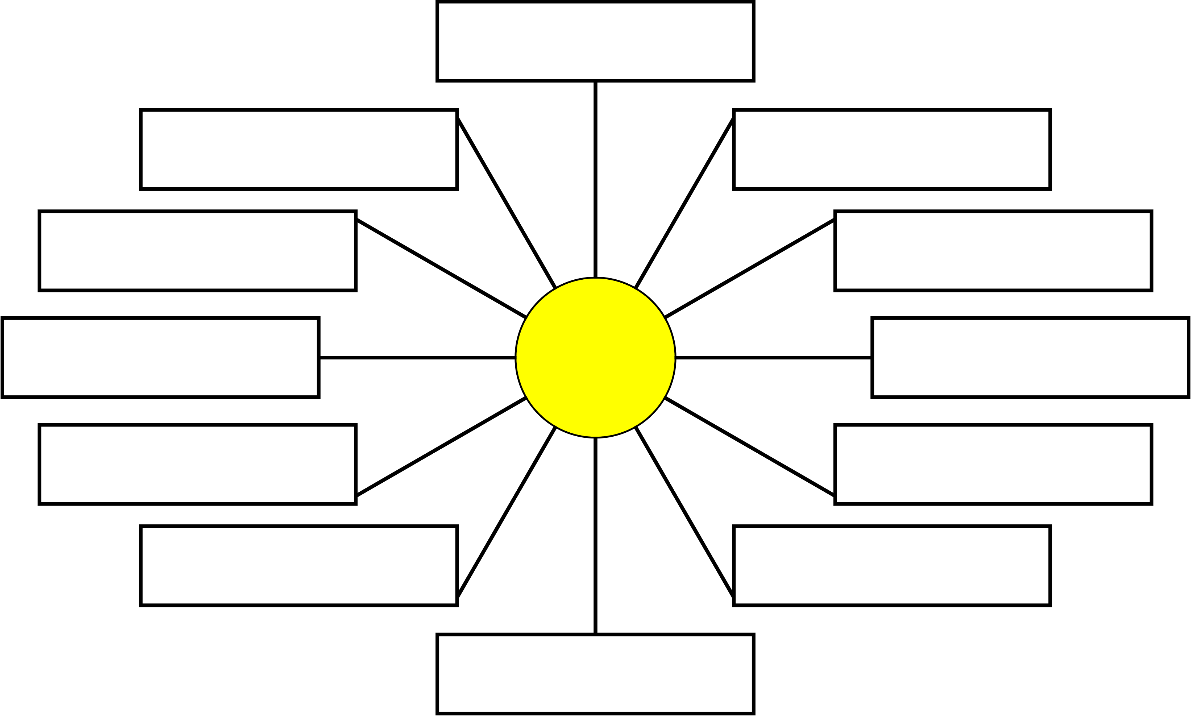 Nombre
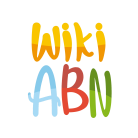 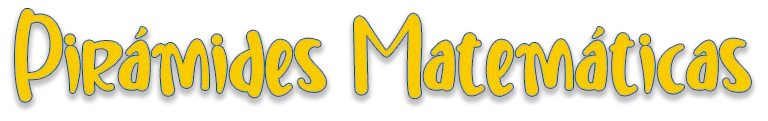 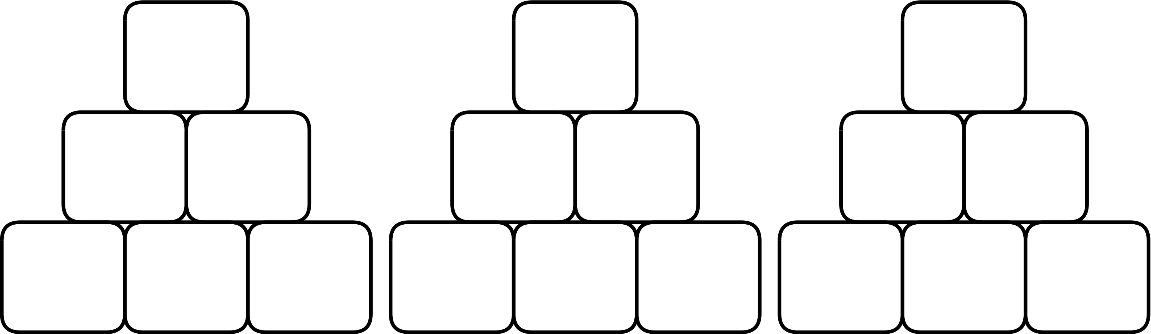 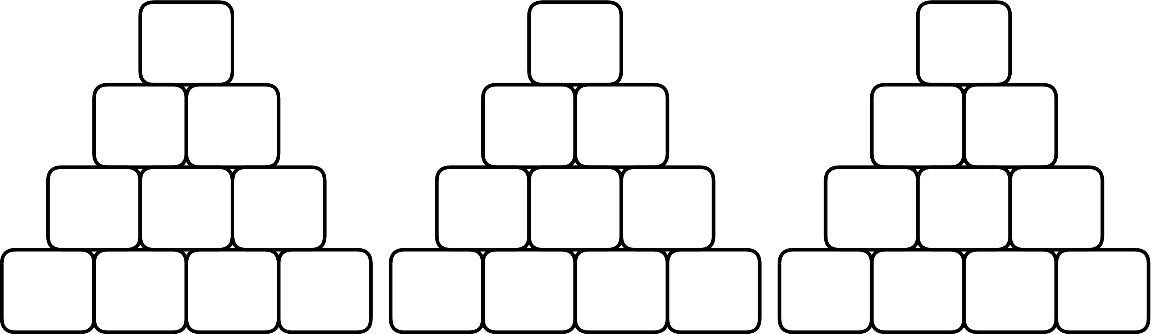 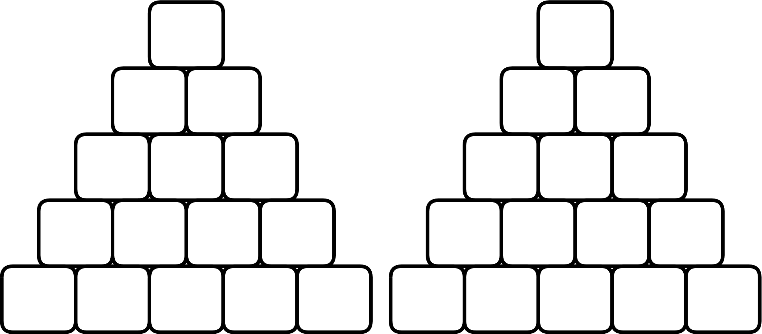 Nombre
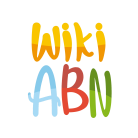 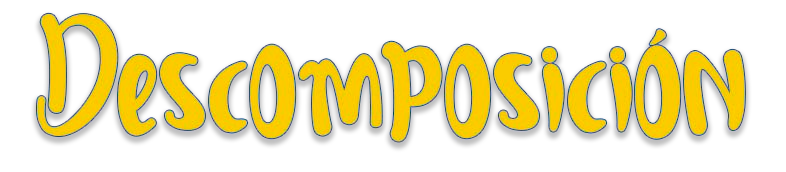 Nombre
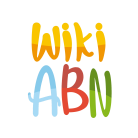 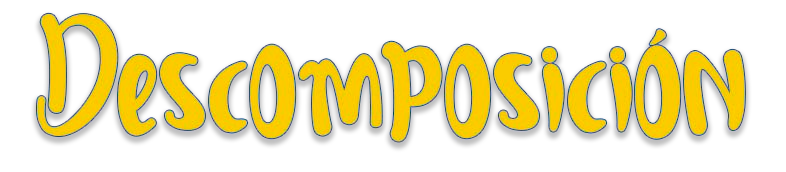 Nombre
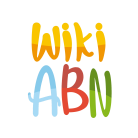 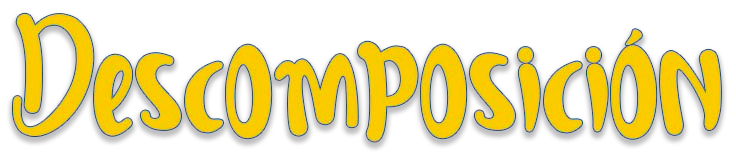 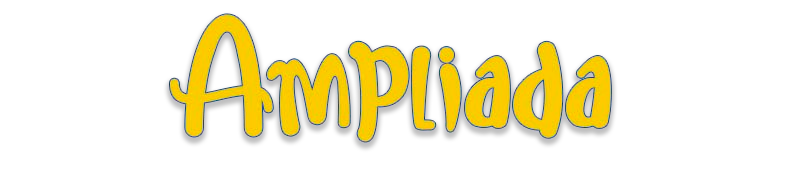 Nombre
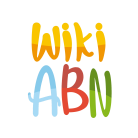 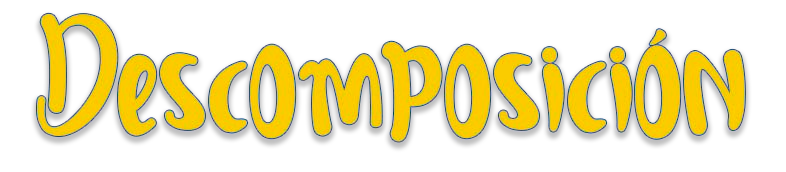 Nombre
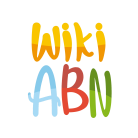 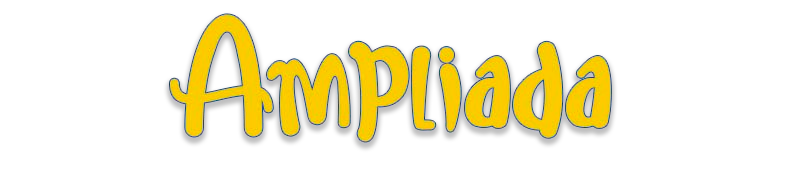 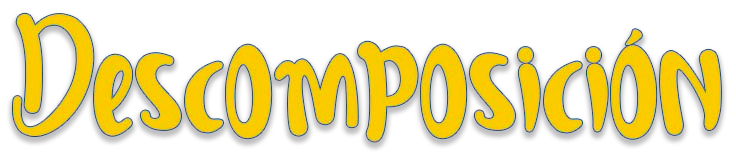 Nombre
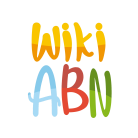 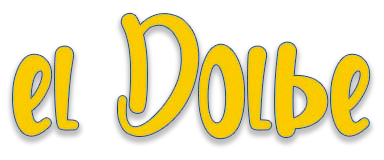 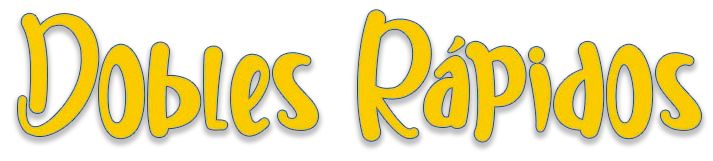 Nombre
CÁLCULO MENTAL
FASE:	FECHA:
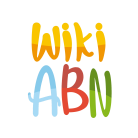 FASE:	FECHA:
FASE:	FECHA:
Nombre
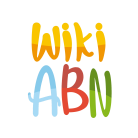 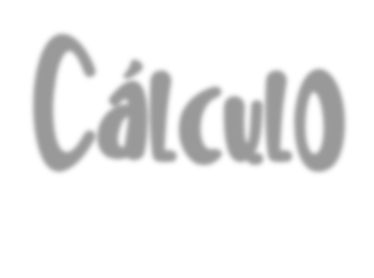 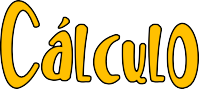 Nombre
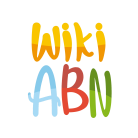 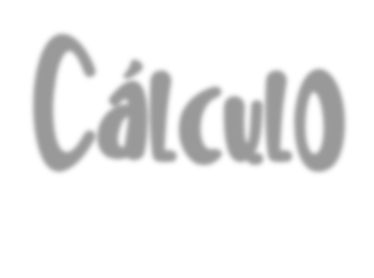 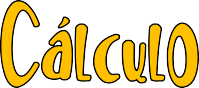 Nombre
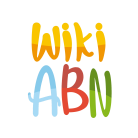 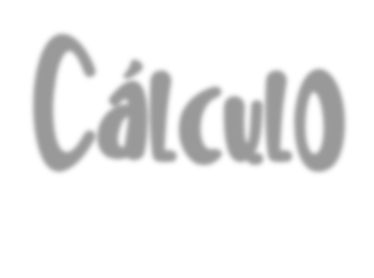 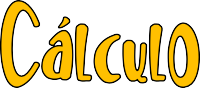 Nombre
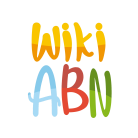 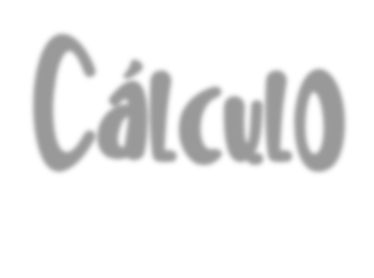 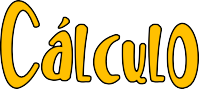 Nombre
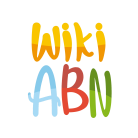 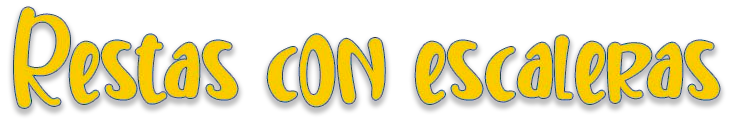 Nombre
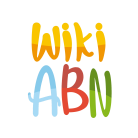 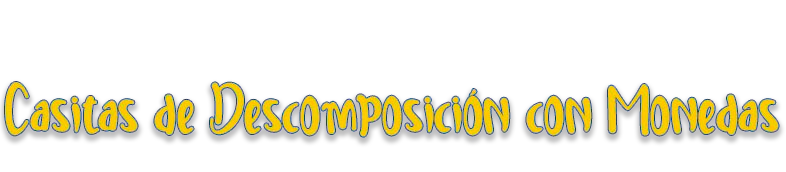 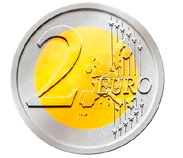 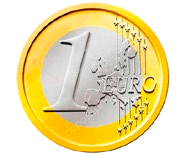 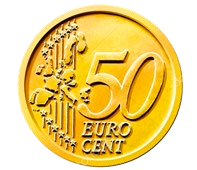 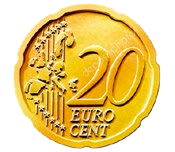 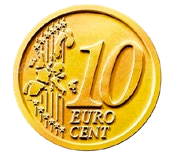 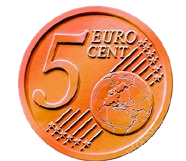 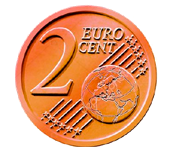 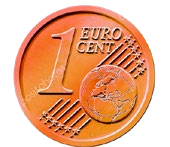 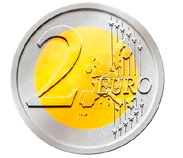 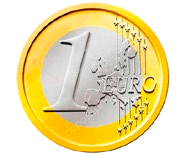 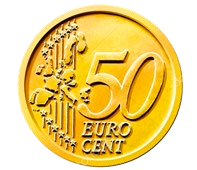 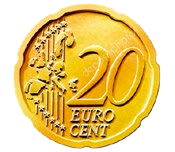 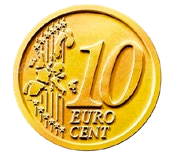 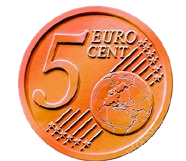 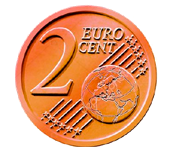 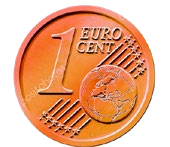 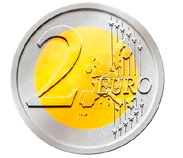 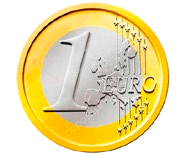 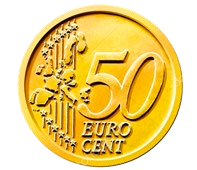 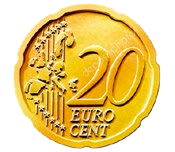 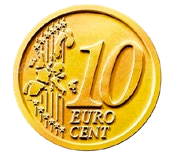 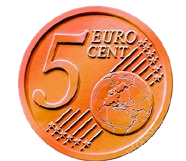 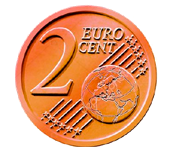 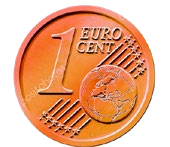 Nombre
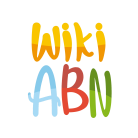 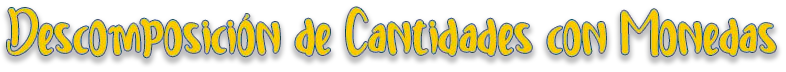 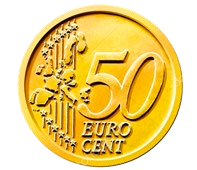 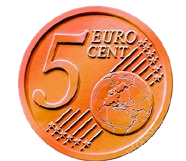 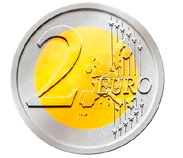 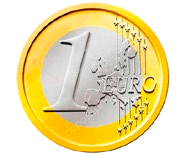 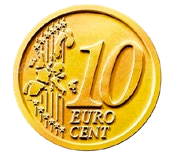 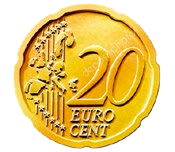 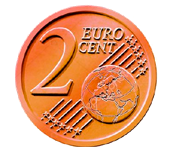 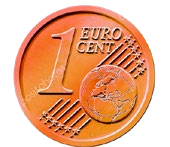 Nombre
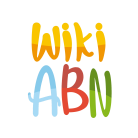 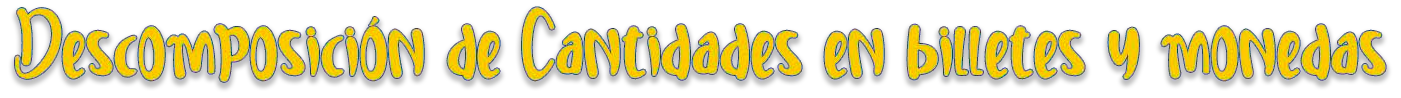 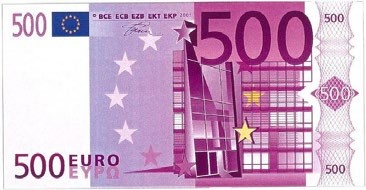 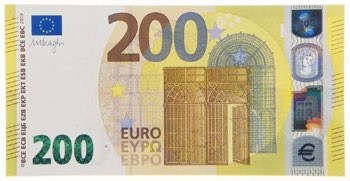 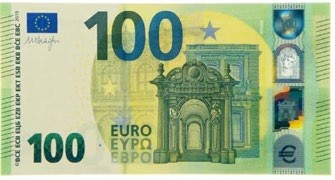 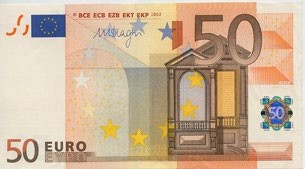 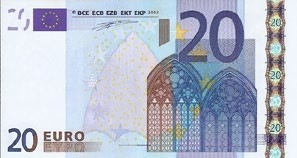 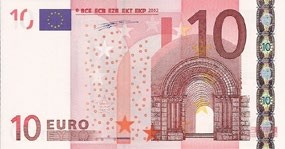 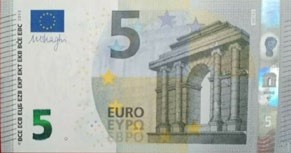 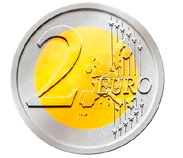 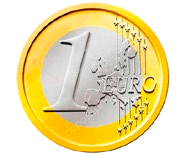 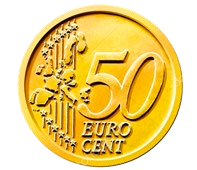 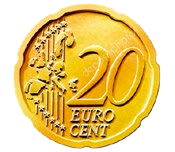 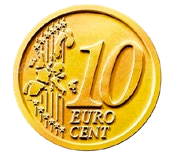 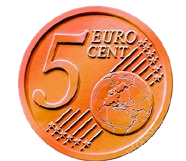 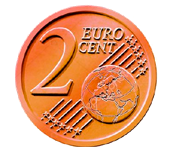 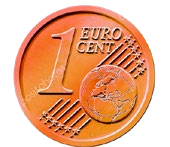 Nombre
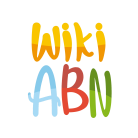 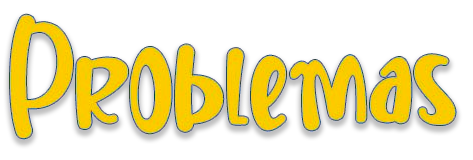 ENUNCIADO
DATOS
OPERACIÓN
SOLUCIÓN
Nombre
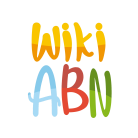 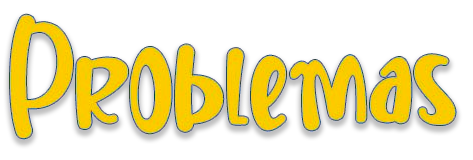 ENUNCIADO
DATOS
OPERACIÓN
SOLUCIÓN
ENUNCIADO
DATOS
OPERACIÓN
SOLUCIÓN